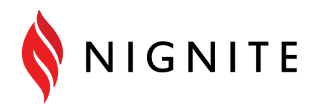 Intro u TDD
Testiranje softvera
Testiranje podrazumeva izvršavanje softvera da bi se ocenili njegovi atributi.
Atributi softvera koji se mogu pratiti:
Tačnost – Radi ono što je potrebno krajnjem korisniku
Korektnost - Pravilno reaguje na različite ulaze 
Performanse
Korisnost (usability)
Može da se pokrene u različitim okruženjima
Testeri, developeri i krajnji korisnici
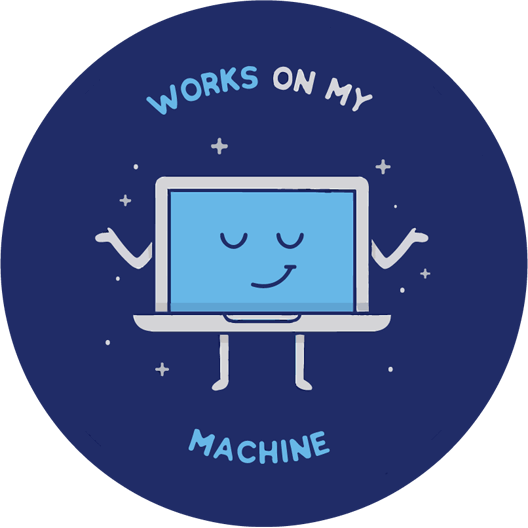 Testovi u TDD
Kod koji služi da odredi korektnost, performanse, pouzdanost softvera koji se testira.

Arrange Act Assert
Setup, excercise, verify, teardown
Tipovi testova
E2E testovi
Integracioni testovi
Unit testovi

Ostali :)
Unit testovi
Šta je TDD
Test driven design/development

Disciplina koja ima svoja pravila
Nije dozvoljeno pisanje koda pre nego je napisan test koji pada
Nije dozvoljeno pisanje testa više nego minimalno potrebno da test padne
Nije dozvoljeno pisanje koda više nego minimalno potrebno da test prođe

Tri paradigme programiranja kroz ograničenja
Red Green Blue cycle
Make it work. Make it right. Make it fast.  - Kent Beck
[Speaker Notes: https://medium.com/basic-people/test-driven-development-is-red-green-blue-development-f268e2150981]
Zašto TDD
Dizajn i testabilnost
Čitljivost
Manje debagiranja
Definisanje zahteva pri pisanju testa
Izmene i refaktor
SOLID
Kvalitet
Produktivnost
Manje vreme razvoja
Pokrivenost testovima
Kada raditi TDD
Projekti koji se održavaju
Promena tima
Refaktori

Stalno
Kada ne raditi TDD
Istraživanja nemaju koncenzus
Usporen inicijalni razvoj
TDD learning curve

Protivljenje tima
Proof of concept/prototype
Softversko okruženje ne podržava TDD

GUI
Kontroleri
test-first ili code-first
Test-first
Code-first
Kvalitet testova
Pokrivenost testovima
Brzina razvoja
Fleksibilnost
Kako se radi TDD – development cycle
Dodavanje jednog testa
Pokretanje testa/testova
Pisanje koda
Pokretanje testova
Refaktor koda

As the tests get more specific, the code gets more generic
Generisanje prostih faktora
Generisanje prostih faktora
Generisanje prostih faktora
Generisanje prostih faktora
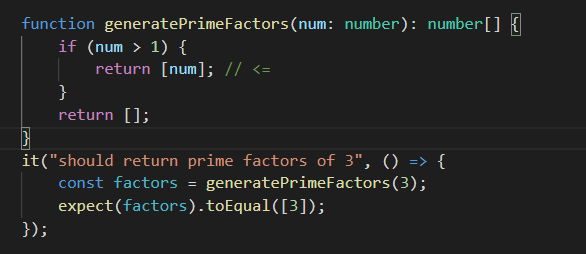 Generisanje prostih faktora
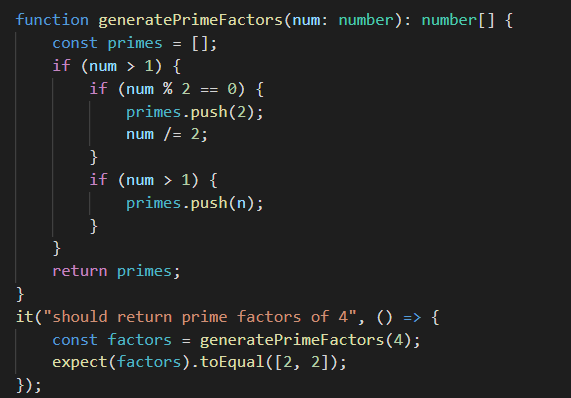 Generisanje prostih faktora
Generisanje prostih faktora
Generisanje prostih faktora
Slučajevi pri testiranju
Direktni ulazi i izlazi
Indirektni ulazi i izlazi
Test doubles
Dummy
Fake
Stub
Spy
Mock
SUT i kolaborator
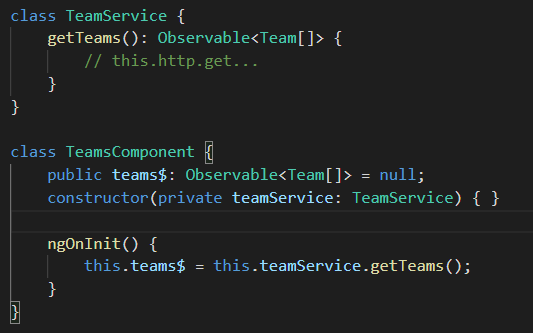 Dummy
Ne koristi se u SUT za test koji se piše
Prazna implementacija
null/undefined
Fake
Prosta implementacija
Fake za repozitorijum
Stub
Vrate predefinisanu vrednost pri pozivu
Fake vs stub
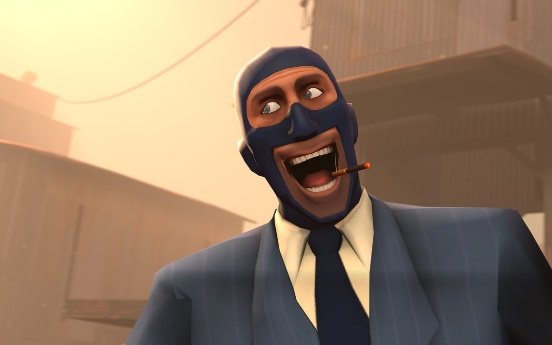 Spy
Pamte informacije za to kako su pozvani
Broj pozivanja
Argumente poziva
Mocks
Registruju pozive koje dobiju od SUT (indirektni izlaz)
Proverava se da li su izvršene akcije
Mocks – C#
Literatura
classical and mockist testing 
async JS testing – inherently async
tdd mistake